VHB120 salgspresentasjon
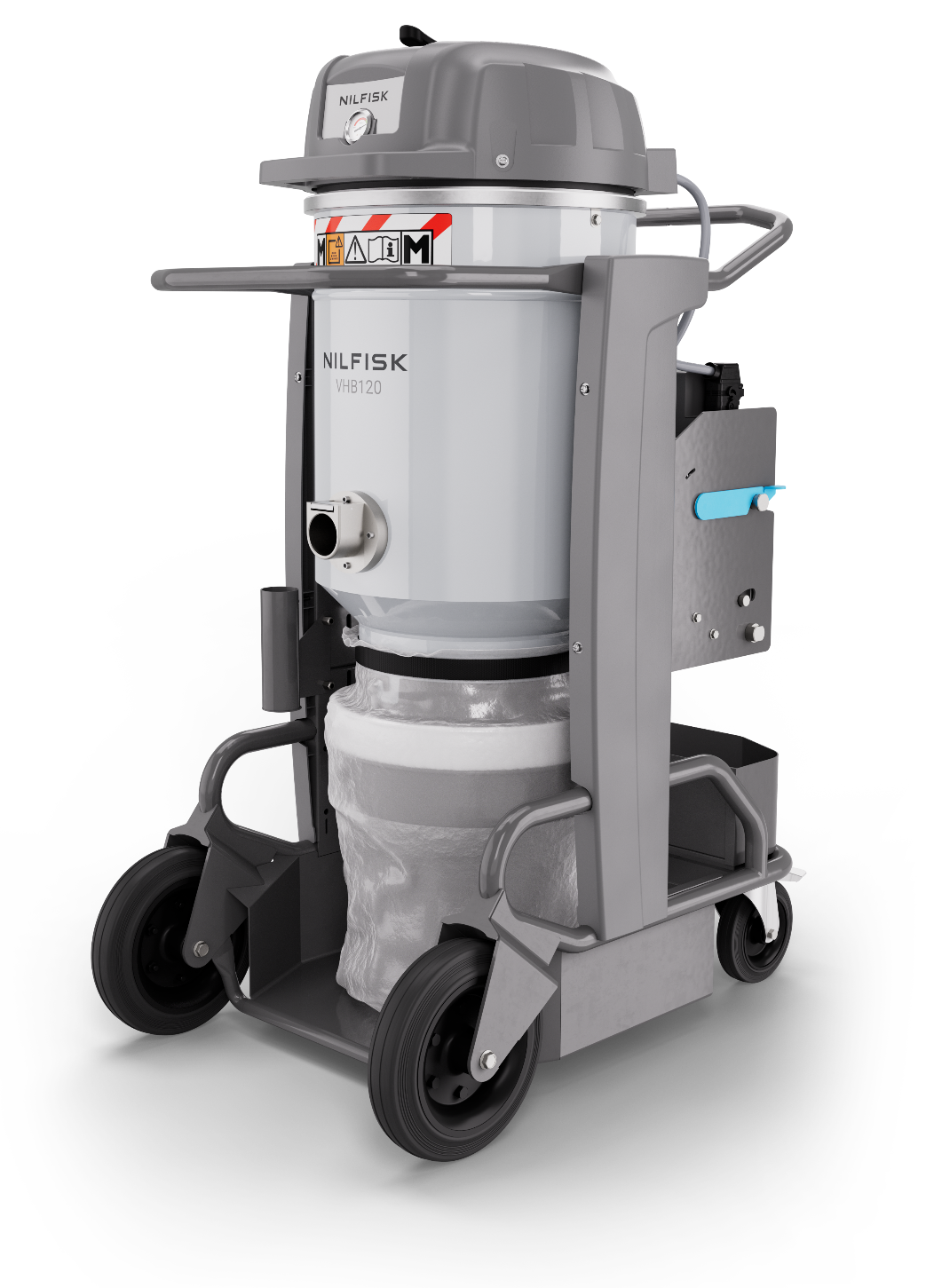 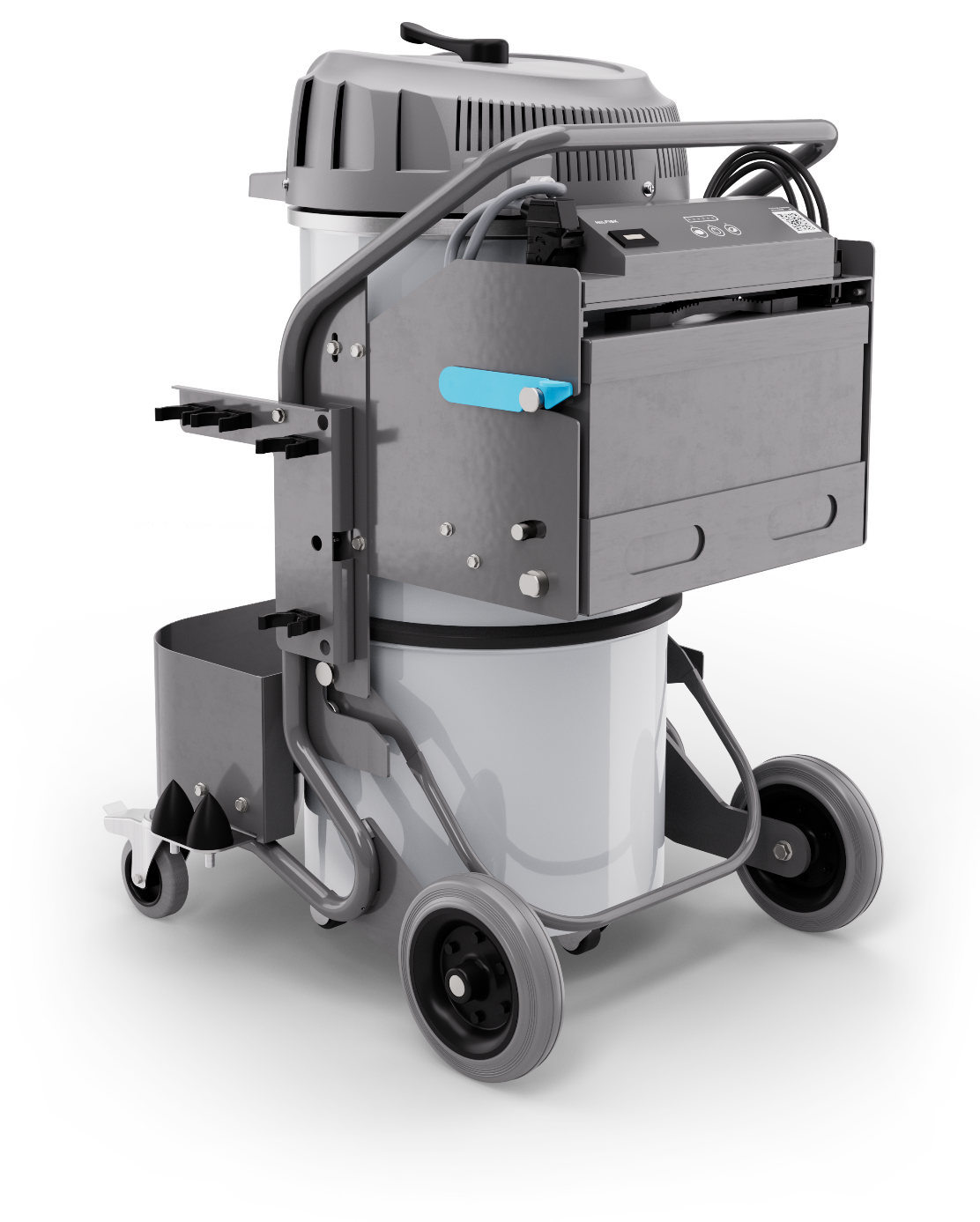 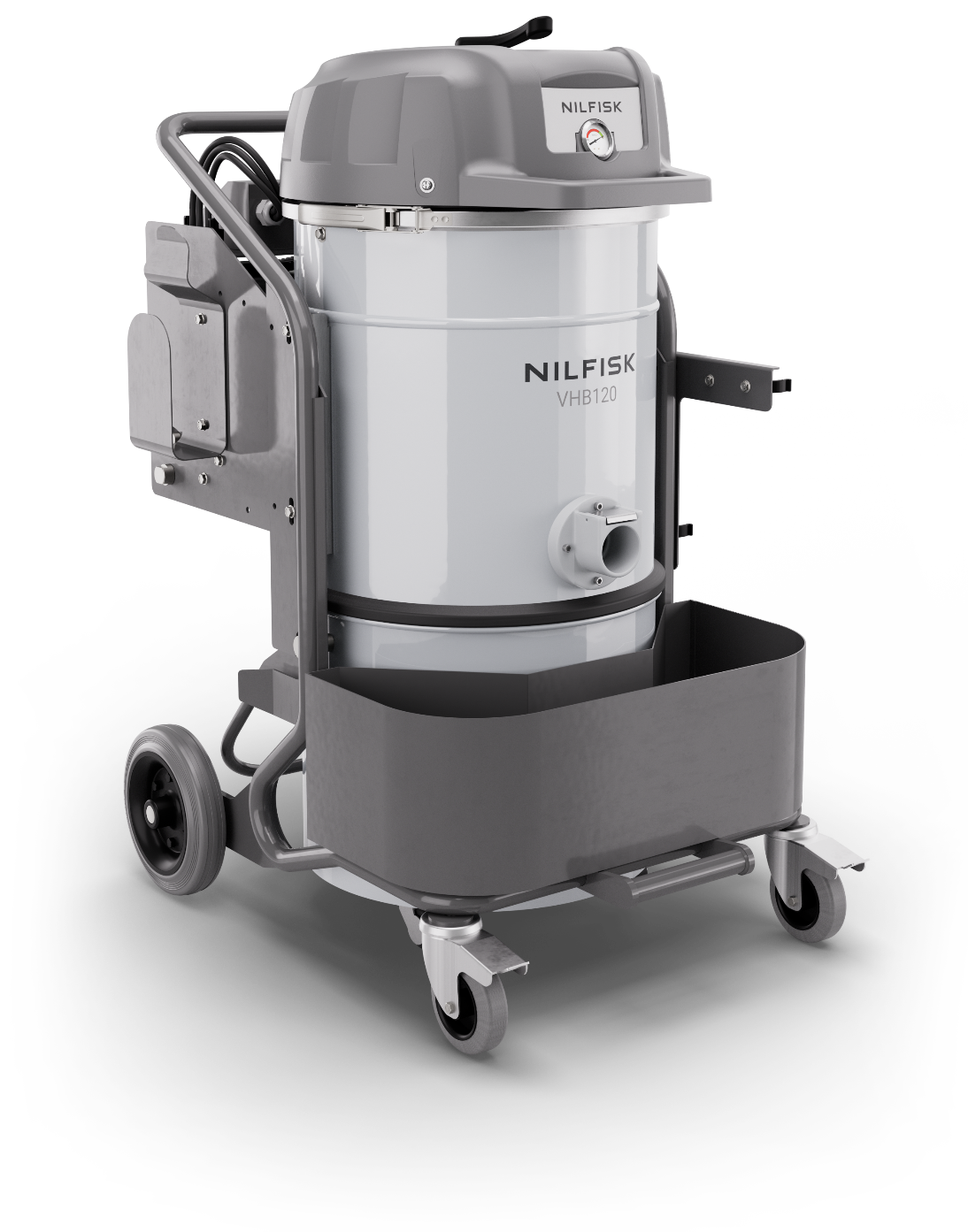 Agenda
Merverdi
1
Hovedbruksområder
2
Viktige funksjoner og fordeler
3
Tilbehør
4
2
KONFIDENSIELT
1
Merverdi
3
KONFIDENSIELT
Formidling av budskap
Primær formidling av budskap
Hovedbudskap
Vi introduserer VHB120
Fulladet fleksibilitet
Plettfri rengjøring, enkel å bruke og batteridrevet. Let’s roll!
Value proposition
Nilfisk VHB120 hjelper næringsmiddel- og produksjonsindustrien og større anlegg med behovet for utmerket punktrengjøring under hver operasjon ved å tilby en kompakt og smidig batteridrevet rengjøringsenhet.
4
KONFIDENSIELT
Message house
Fullt ladet fleksibilitet 
Plettfri rengjøring, enkel å bruke, og batteridrevet. Let’s roll!
Nilfisk VHB120 hjelper næringsmiddel- og produksjonsindustrien og større anlegg med behovet for utmerket punktrengjøring under hver operasjon ved å tilby en kompakt og smidig batteridrevet rengjøringsenhet.
Value proposition
5
KONFIDENSIELT
2
Hovedbruksområder
6
KONFIDENSIELT
Batteridrevet IVAC-segment og bruksområde
Lager og logistikk

Batteriløsning opprinnelig utviklet for dette miljøet, der det vanligvis er store områder uten stikkontakt, og gulvrengjøring ikke er nok (høye steder, hylle)
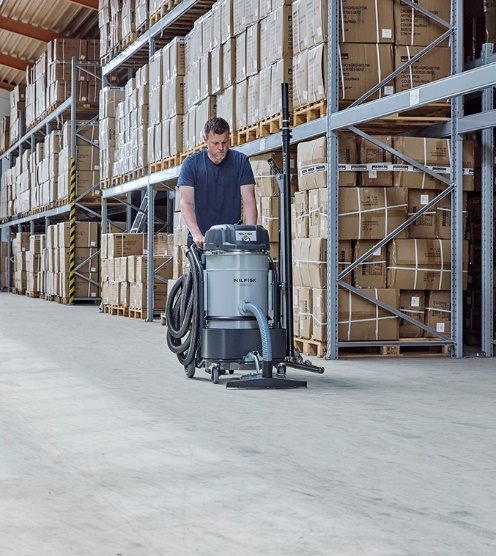 Farmasøytisk emballasje

Ledninger utgjør en risiko for snubling og fall, spesielt på trange steder rundt pakkemaskiner
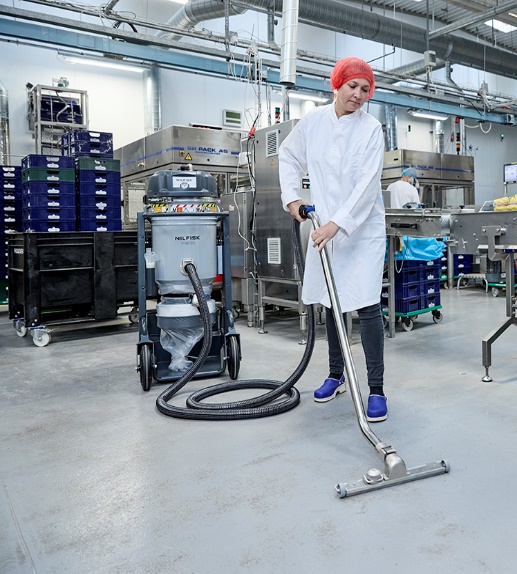 Næringsmiddelproduksjon/ generell rengjøring
Generell rengjøring i ferdigvarelager.
Rengjøring rundt pakkemaskinen i ikke-klassifisert sone, enten for brennbart støv (VHB120 ACD)
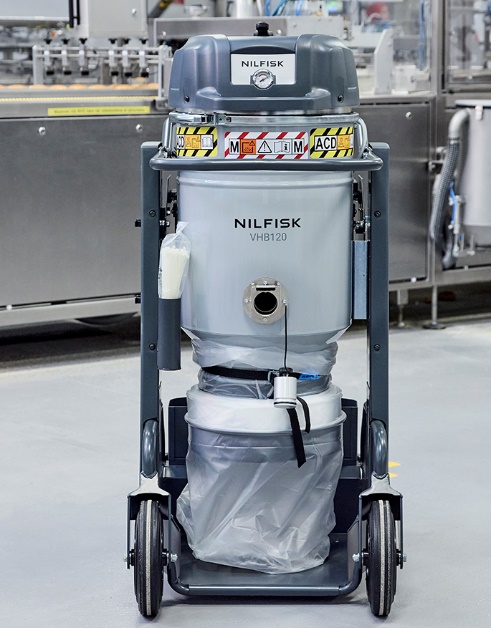 Behandling av sement
Generell rengjøring, gulvrengjøring i pakking- og lagerområder
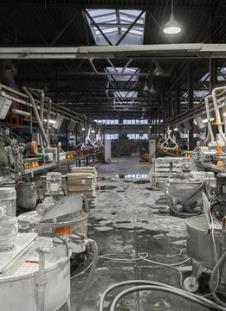 Produksjon
Rengjøring av gulv i monterings-, pakke- og fraktområdet
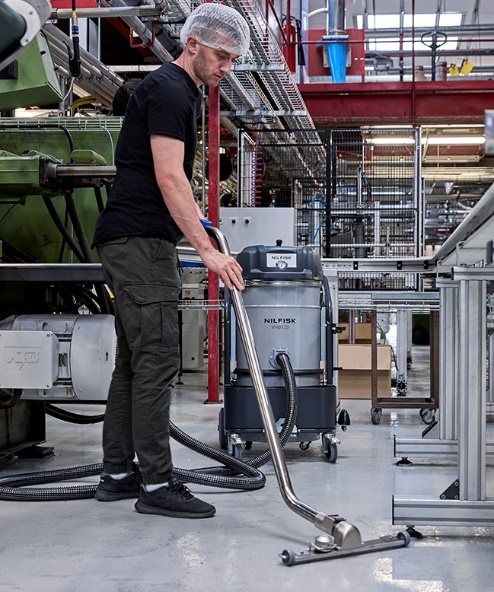 7
KONFIDENSIELT
Lager og logistikk
Jobber som skal utføres / relevante områder
Pellets, støv, treflis, biter
Høytliggende hyller og kabelgater, ventilasjon
Steder der det er knapt med strøm og behov for lange skjøteledninger
Mellom hyller, under paller
Under transportbånd og automatiserte pakkeområder
Områder med gaffeltrucker og mye trafikk
  Fast avfall / klistremerker
  Vanskelig tilgjengelige områder
  Trange rom
  Områder med stor 	trafikk
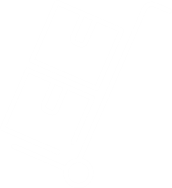 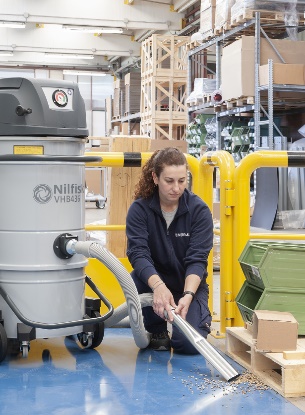 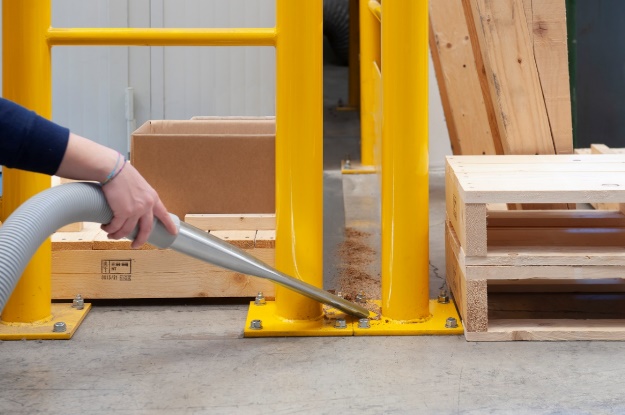 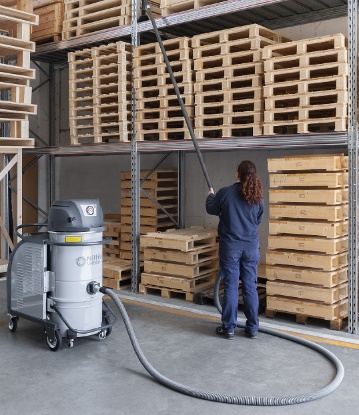 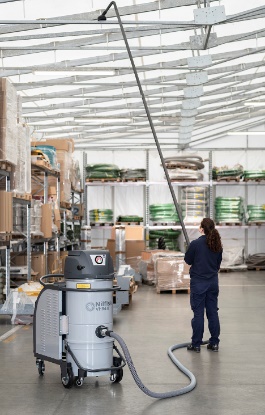 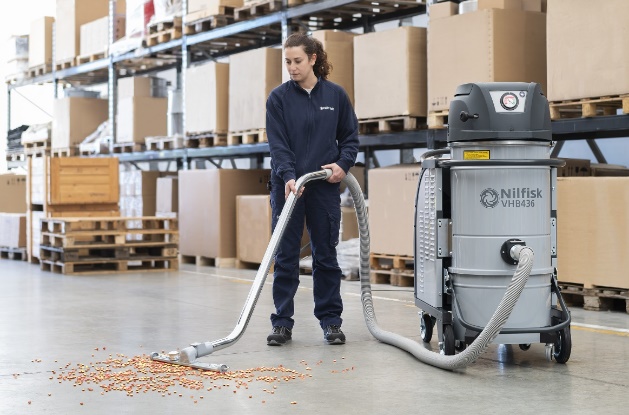 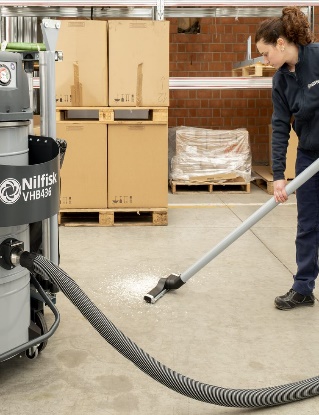 8
KONFIDENSIELT
Næringsmiddelindustri
Jobber som skal utføres / relevante områder
Arbeidsoperasjon: råvarebehandling (separering, steking, sterilisering, filtrering)
IVS som brukes: CTS-ATEX/ACD
Jobb som skal gjøres for VHB120: NA
Sluttprodukt pakket i direkte kontakt med emballasjen
IVS allerede brukt: white-serien / R-serien
Jobb som skal gjøres for VHB120: rundt pakkelinjer i åpent område
Eske, innpakning, kassemateriale, hovedemballasjeenheter gruppert i en flerbruksbeholder (normalt de mindre, salgbare enhetene) + inspeksjon og koding
IVS allerede brukt: R-serien 
Jobb som skal gjøres for VHB120: ja, langs produksjonslinje og rundt utstyr
Palletering og lagring
 IVS som brukes: ikke akt
Jobb som skal gjøres for VHB120: rengjøring av gulv, under hyller, rengjøring i høyden
 Prosessering
 Primæremballasje
 Sekundæremballasje
 Tertiæremballasje og logistikk
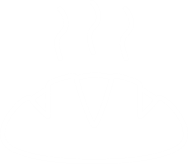 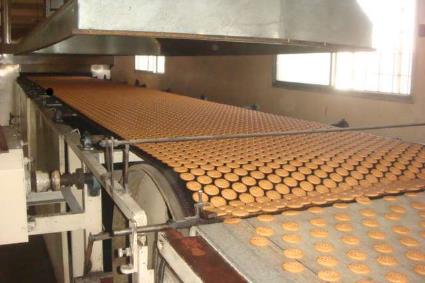 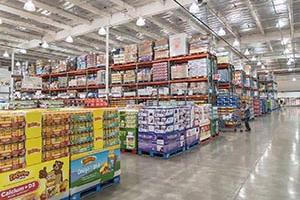 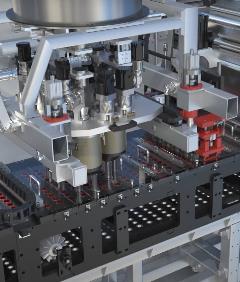 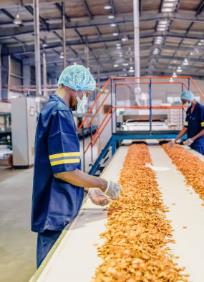 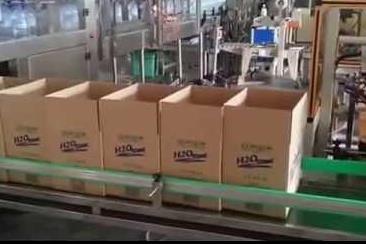 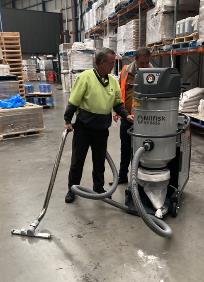 9
KONFIDENSIELT
Legemiddelindustri
Jobber som skal utføres / relevante områder
Arbeidsoperasjon: råvarebehandling (separering, steking, sterilisering, filtrering)
IVS som brukes: IVT1000 CR
Jobb som skal gjøres for VHB120: ikke akt
Arbeidsoperasjon: råvarebehandling (separering, steking, sterilisering, filtrering)
IVS som brukes: IVT1000 CR
Jobb som skal gjøres for VHB120: ikke akt
Esker, kartonger, innpakning, bokser, primæremballasjeenheter gruppert i en flerbruksbeholder (normalt de mindre, salgbare enhetene) + Inspeksjon og koding
IVS som brukes: white-serien, andre
Jobb som skal gjøres for VHB120: langs produksjonslinje og rundt utstyr, for generell rengjøring
Palletering og lagring
 IVS som brukes: Ikke akt
Jobb som skal gjøres for VHB120: rengjøring av gulv, under hyller, rengjøring i høyden
 Prosessering
 Primæremballasje
 Sekundæremballasje
 Transportemballasje og logistikk
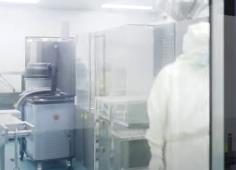 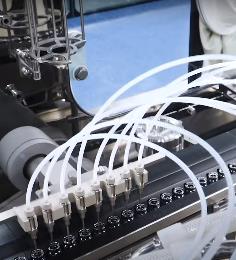 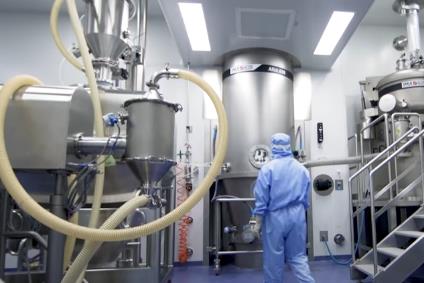 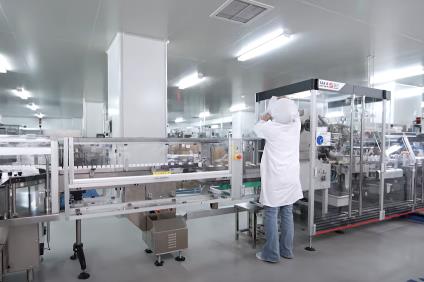 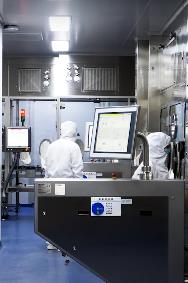 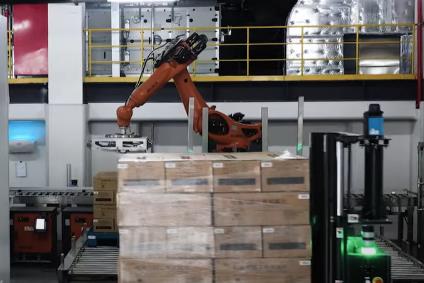 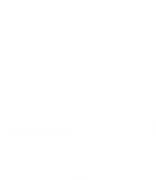 10
KONFIDENSIELT
Sementindustri
Jobber som skal utføres / relevante områder
Arbeidsoperasjon: 
Jobb som skal gjøres:
IVS som brukes: ikke akt
Jobb som skal gjøres for VHB120: ikke akt
Arbeidsoperasjon: 
IVS som brukes: ekstra belastning, serie 37-39 + separator
Jobb som skal gjøres for VHB120: begrenset, rengjøring rundt transportbånd, rengjøring av gulv langs pakkemaskinens korridor
Ikke akt
Arbeidsoperasjon: 
IVS som brukes: ikke akt
Jobb som skal gjøres for VHB120: gulvrengjøring med sett for harde gulv
 Prosessering
 Primæremballasje
 Sekundæremballasje
 Transportemballasje og logistikk
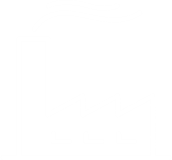 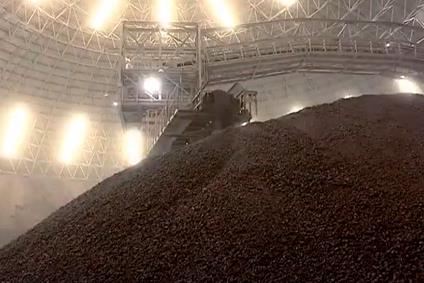 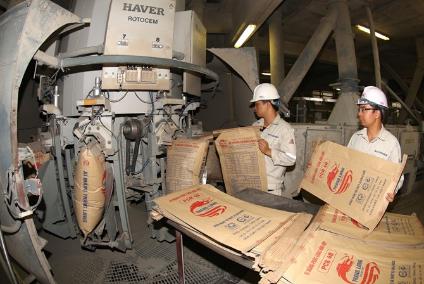 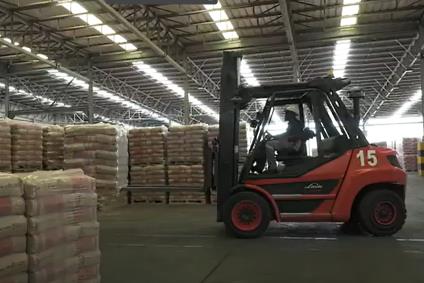 11
KONFIDENSIELT
Produksjonsindustri
Jobber som skal utføres / relevante områder
Arbeidsoperasjon: bearbeiding av metalldeler
IVS som brukes: oljeserie
Jobb som skal gjøres for VHB120: ikke akt
Arbeidsoperasjon: 
IVS som brukes: S3B
Jobb som skal gjøres for VHB120: fjerning av støv på gulv langs korridor og rundt monteringsstasjon
Arbeidsoperasjon: 
IVS som brukes: ikke akt
Jobb som skal gjøres for VHB120: rengjøring av gulv rundt monteringsøy
Arbeidsoperasjon: 
IVS som brukes: ikke akt.
Jobb som skal gjøres for VHB120: rengjøring av gulv, oppsamling av faste deler gjennom posen, fjerning av etiketter fra gulvet
 Metall, fabrikasjon og sveising
 Montering i prosesslinjen
 Monteringsøy
 Pakking og forsendelse
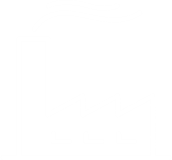 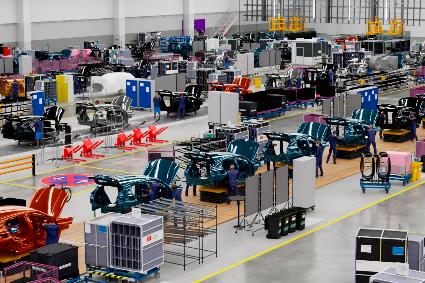 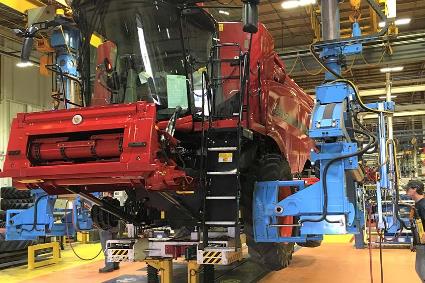 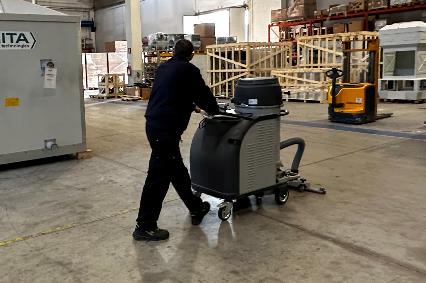 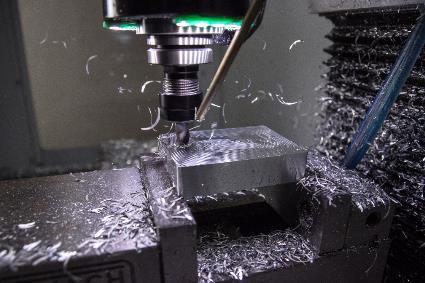 12
KONFIDENSIELT
3
Viktige funksjoner og fordeler
13
KONFIDENSIELT
Viktige funksjoner og fordeler
Sikkerhet
Redusert snublefare som følge av trådløs design
Ledningsfri design –  innebærer mindre snublefare for operatører og redusert nedetid.
Ergonomisk fokusert tilbehør –  forlengerutstyr for å nå under steder uten å bøye seg.
Unngå begrensninger ved arbeid i høyden – rengjøringsutstyr som når opp i høyden gjør at operatørene kan arbeide trygt fra bakken.
Produktivitet
Alt innen rekkevidde
Oppbevaringsløsning for tilbehør på maskinen – plass til alt tilbehøret som kreves for en jobb.
Bedre håndtering av slanger – med integrert slangeholder inkludert som standard.
Komfort
Økt komfort som igjen gir økt produktivitet
Redusert vekt på tilbehør der det ermulig – for eksempel gulvmunnstykke i plast og lakkert aluminiumsrør.  
Tilbehør tilpasset diameter på 40 mm – for fokus på fleksibilitet og enkel håndtering.
Ytelse
Kan utføre spesialoppgaver
Skreddersydde komponenter med lang levetid – topplokket har en feilprosent på 0 %, Combat 2-batteriet har 5 års garanti.
To motorer for å oppnå nødvendig effekt – velg riktig innstilling etter type underlag.
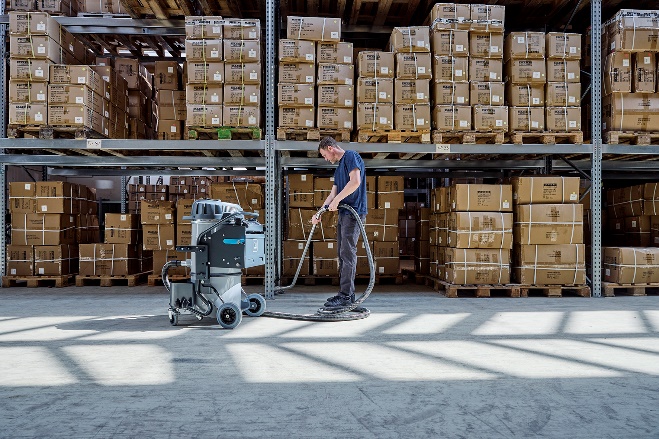 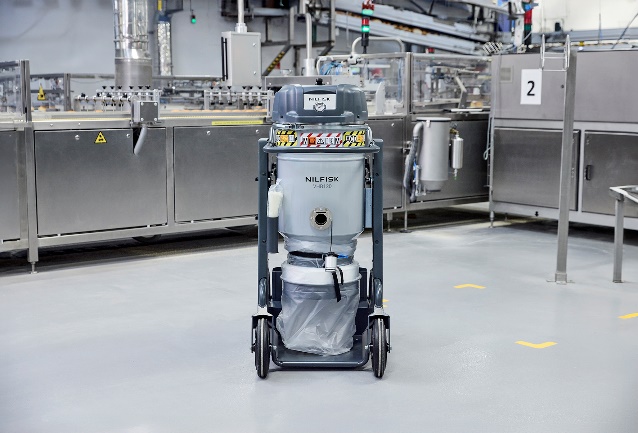 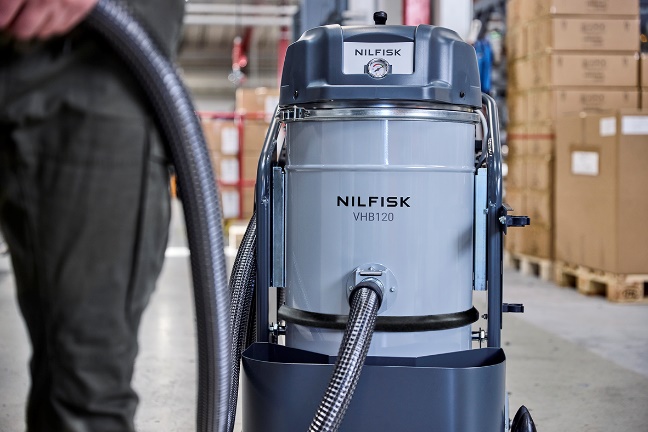 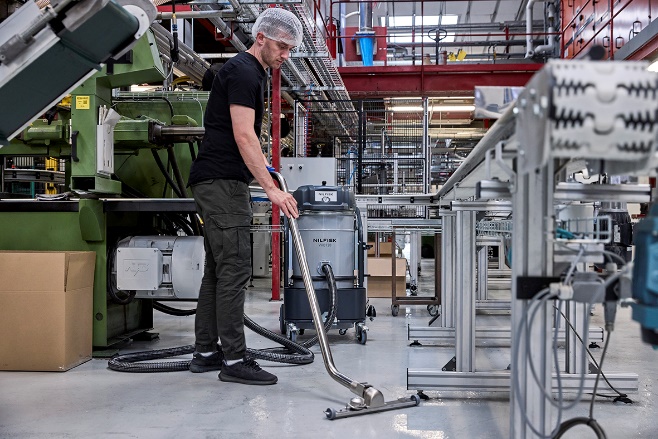 14
KONFIDENSIELT
Viktige funksjoner og design
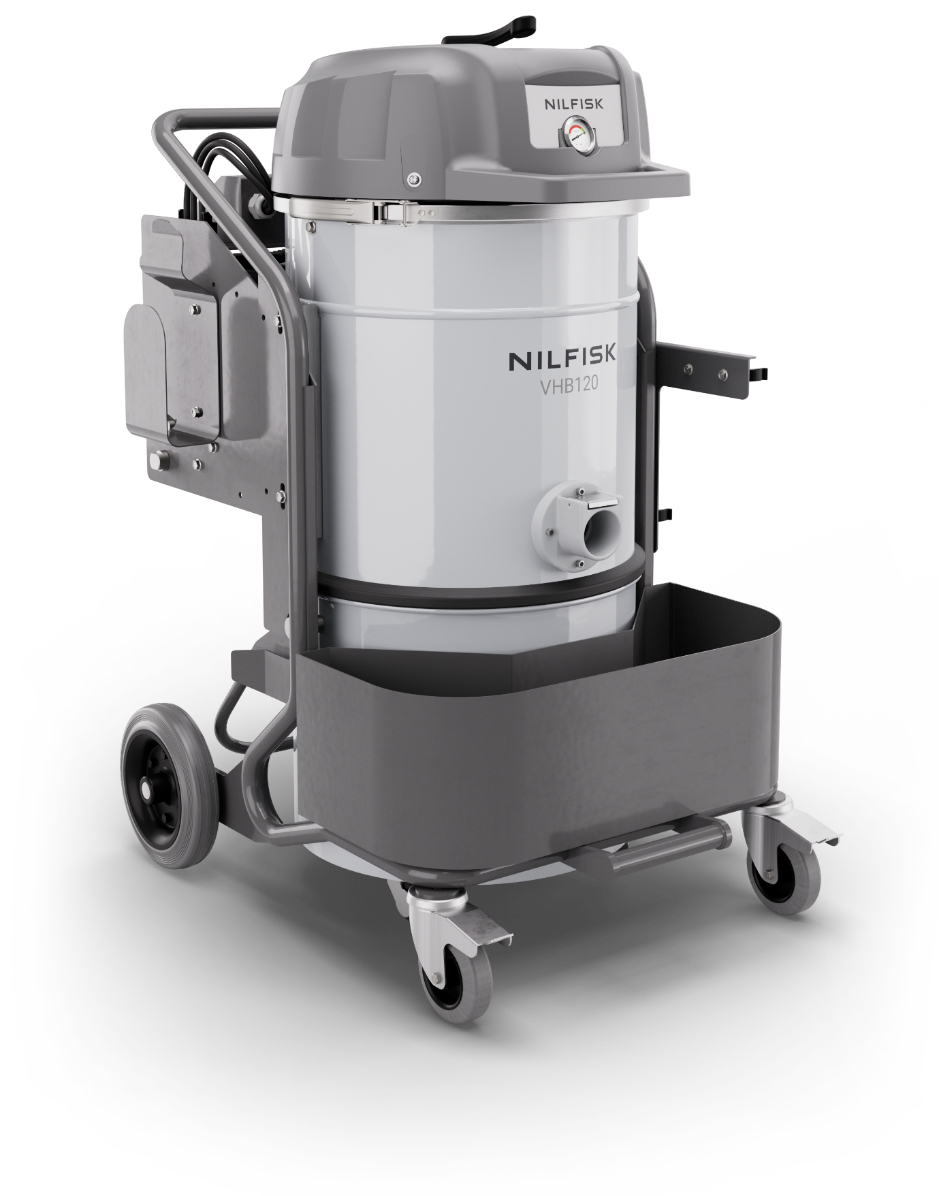 Vakuumåler for konstant overvåking av ytelse og filtreringseffektivitet
Avrundet form for enkel rengjøring av hele overflaten
Manuell filterrister for rask, enkel og effektiv drift
Stillegående – støynivå på bare 71 dB(A)
Enkel og rask å vedlikeholde: alt er innebygd, men likevel lett tilgjengelig
Høyeffektive filtre: M-Klasse (som standard); M-Klasse PTFE eller HEPA 14 oppstrømsfilter(som ekstrautstyr)
Enkel å dreie 360° takket være det store håndtaket og manøvreringshjulene
Stor beholderkapasitet: 50L
15
KONFIDENSIELT
VHB120
Den nye kompakte og smidige batteridrevne rengjøringsenheten
Produkt og funksjoner
Hovedfunksjoner
Litium-ionteknologi 1 batteri med opptil 120 minutters driftstid
En ledningsfri maskin gir sikker og enkel rengjøring i områder med stor trafikk og på trange steder eller steder utenfor rekkevidde
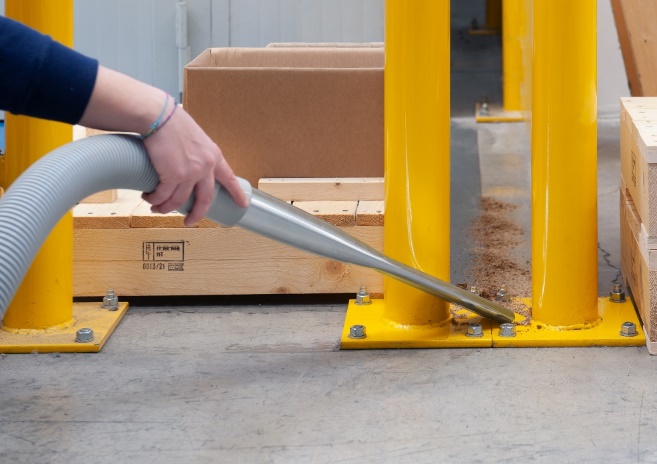 Jobb som skal utføres
Bruksområde
Samle opp sølt fast materiale som tørt, pulveraktig eller granulert materiale, avsatt støv, søl fra ulykker, treflis, papp, små mengder væske.
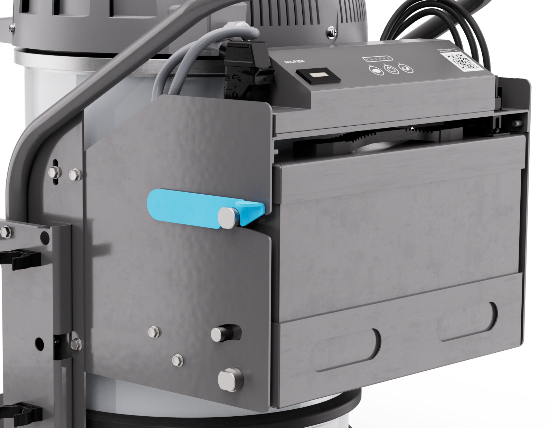 Viktige egenskaper og salgsargumenter
Salgsargument
Nye Nilfisk CVI
Enkelt utskiftbart batteri
Sikkerhet: Unngå å snuble og falle på grunn av ledninger og kabler
Ergonomisk, full sikt for operatøren og kompakt design på trange steder
Ytelse: markedets beste litium-ionbatteri
Rekkevidde
Modeller og tilvalg
Filtrering i klasse M-H
ACD Ikke-brennbart støv
Multisegment: tilgjengelig i M-H-klasse, Longopac™ (B&C)
Bluetooth* fjernstyrt start og stopp
SmartClean for redusert energiforbruk og lengre batteritid
Hybridmodus: arbeid med ledning tilkoblet nettverket
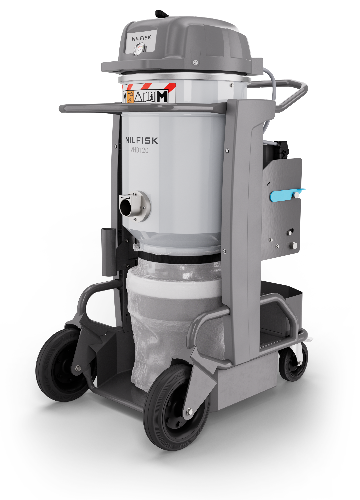 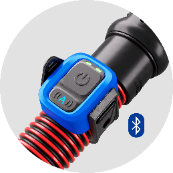 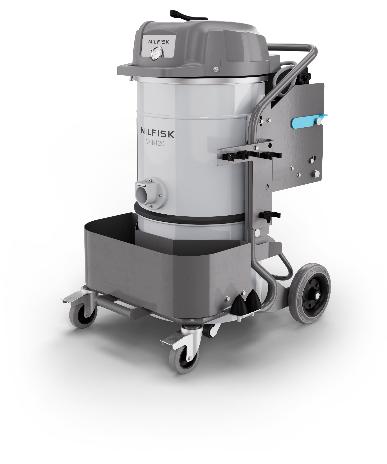 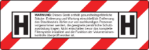 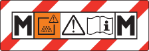 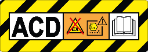 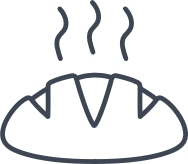 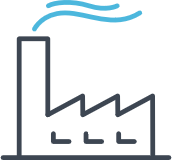 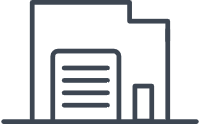 Logistikk
Produksjon
Matvarer
16
KONFIDENSIELT
VHB120 forhåndsvisning
Fordeler
Ytterligere tilbehør kan festes på siden.
Brukergrensesnitt og batteri gir enkel elektrisk konfigurasjon.
Bedre ergonomi ved batterifjerning.
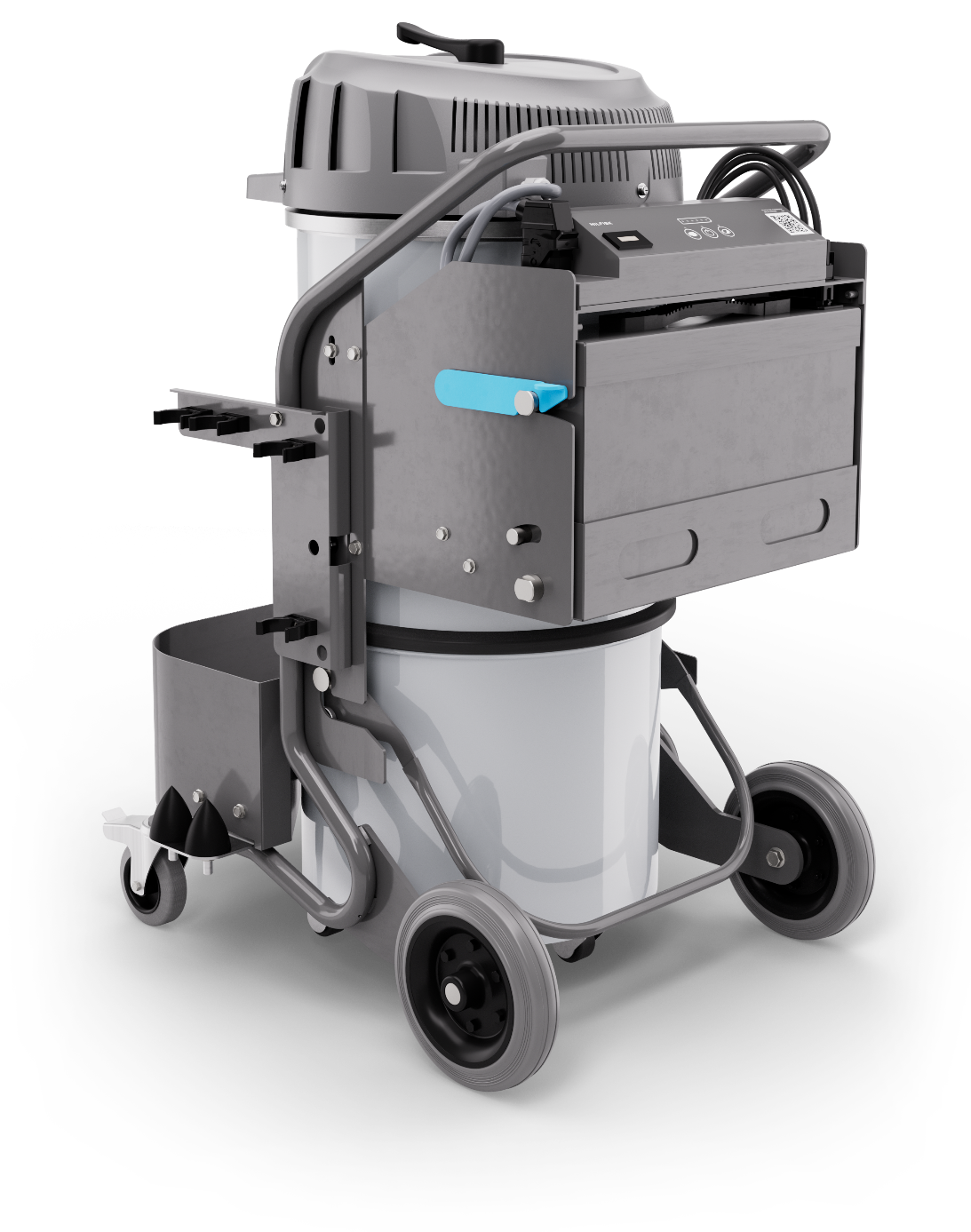 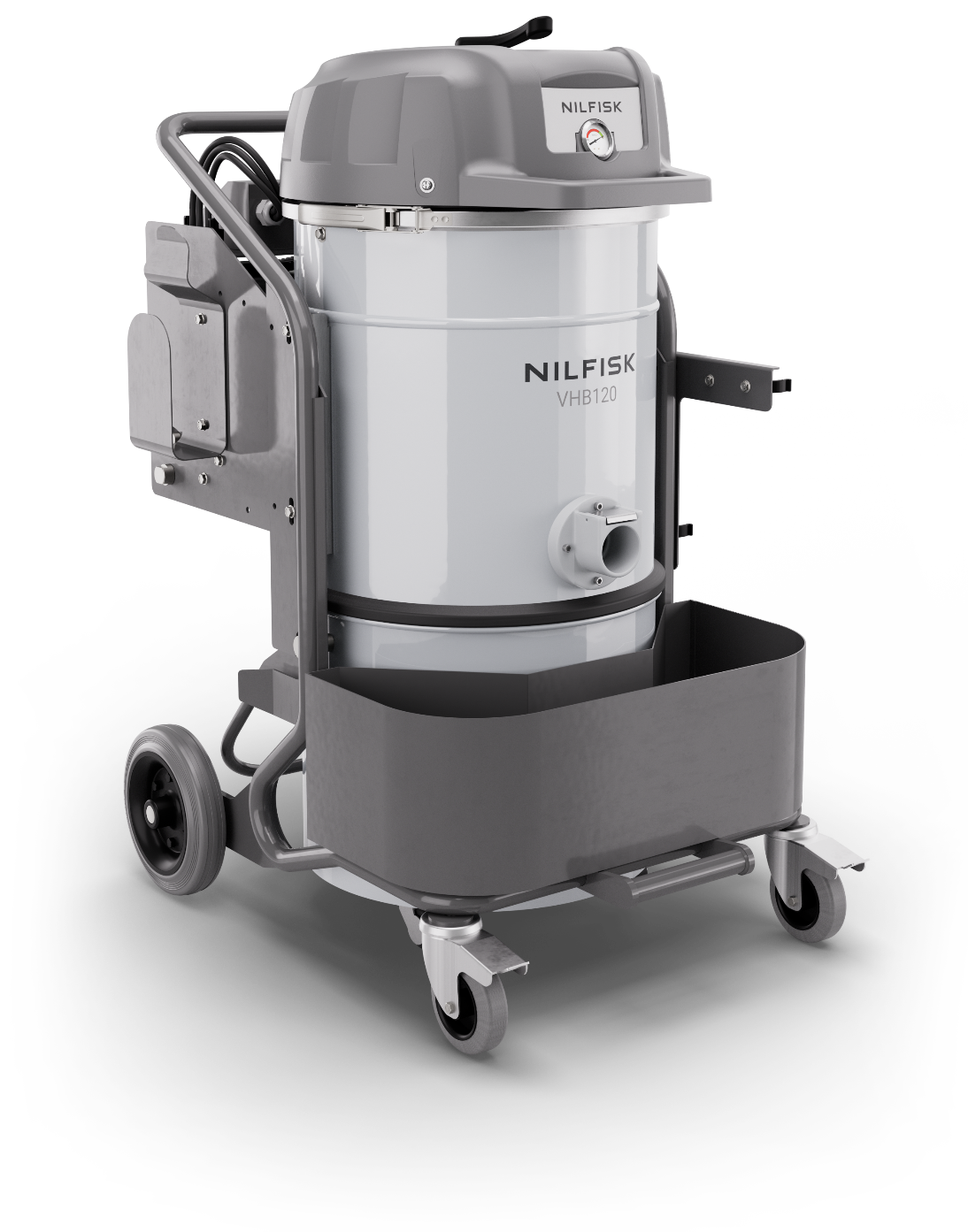 102 cm
70 cm
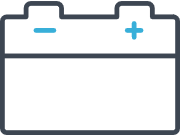 17
KONFIDENSIELT
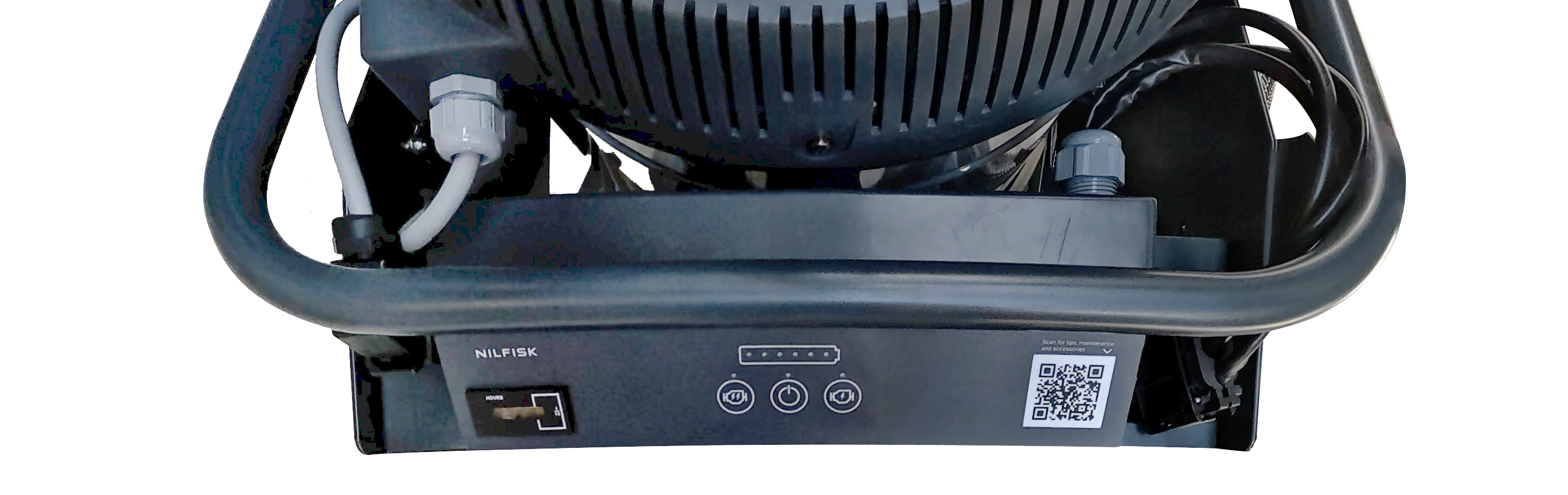 Arbeidstimeteller
Avtakbar modulær UI-boks for enkel service
QR-kodekobling til produktside
18
KONFIDENSIELT
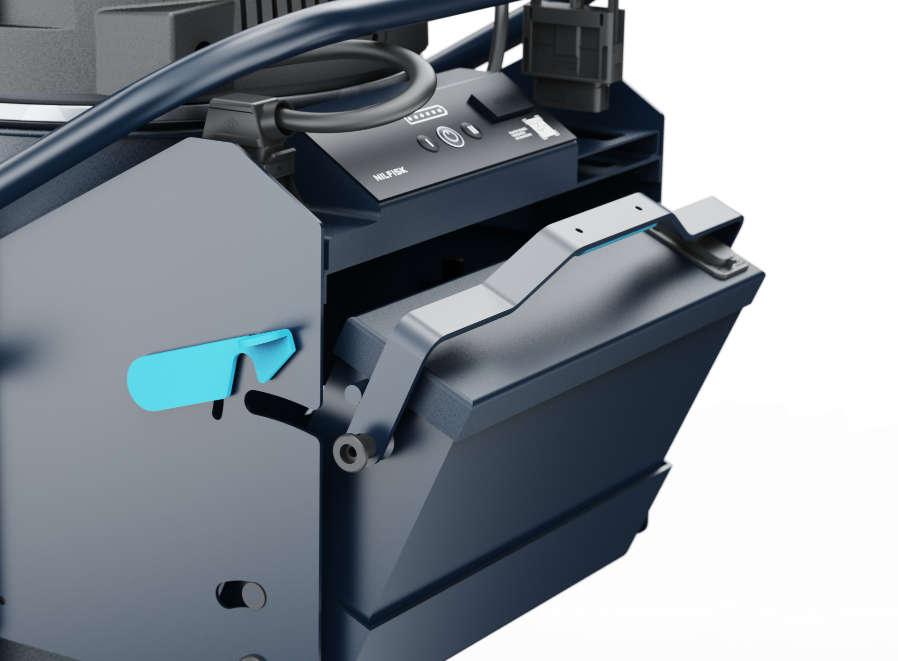 Nylige forbedringer:

Forenklet låsesystem
  Kan låses opp med én hånd

Spor for stopposisjoner for batteribrett

Fjærpinne for å holde brettet i åpen posisjon 
  Enklere innsetting av batteri
19
KONFIDENSIELT
VHB120 Longopac HC
Implement family trolley fra Surface Preparation (Samme som SP102)
Samme UI-kabinett som basisversjonen
Slangeholder samme posisjon som basisversjon
Egnet for farlig støv, forhindrer at operatøren kommer i kontakt med oppsamlet støv
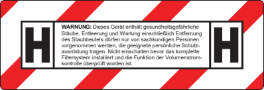 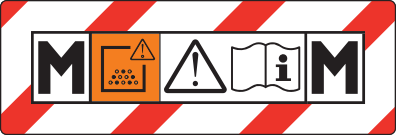 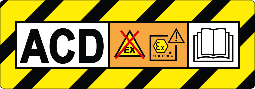 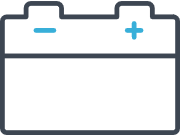 20
KONFIDENSIELT
Hovedbudskap
Primær formidling av budskap
Sikkerhet og ergonomi:
Tilbehør: bredt utvalg og kompatibelt med alt VHB436-tilbehør

Øke rekkevidden: multipliserer segmentet
Filtrering i klasse M-H 
ACD Brennbart støv

Smarte funksjoner
Bluetooth fjernstyrt start og stopp
SmartClean for redusert energiforbruk
QR-kode, timeteller
Hybridmodus: arbeid med ledningen tilkoblet strømnettet
Hovedbudskap
Vi introduserer VHB120
Fulladet fleksibilitet
Plettfri rengjøring, enkel å bruke og batteridrevet. Let’s roll!
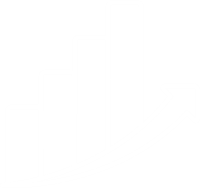 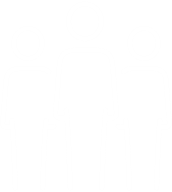 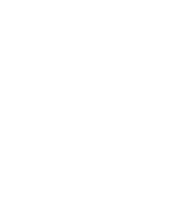 21
KONFIDENSIELT
Tekniske data batterifamilie (VHB120)
22
KONFIDENSIELT
VHB120 P/N
23
KONFIDENSIELT
4
Tilbehør
24
KONFIDENSIELT
Anbefaling for diameter på tilbehør
Bruk
Anbefalt diameter for VHB-tilbehør er 40 mm (økt lufthastighet og redusert rengjøringstid).
Tester og validering har vist at dette er den beste diameteren for denne typen bruk (støv, små partikler, smuler osv.).
Mulig bruk: doble sugepunkter med forgrening for å maksimere rengjøringstiden.
For store deler/rester/avfall er støvsugerposen riktig løsning.
Derfor er alt spesialtilbehøret i denne ppt tilgjengelig i 40 mm-versjon.
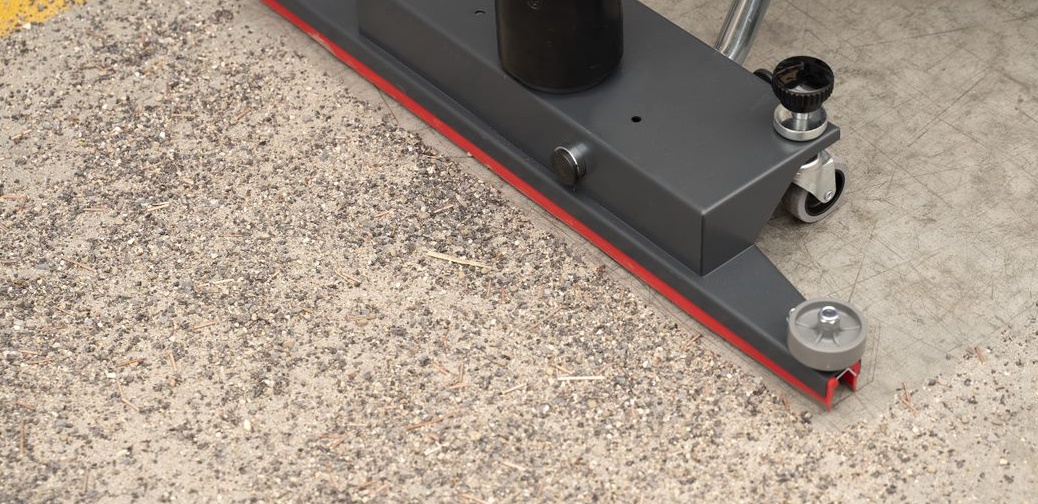 25
KONFIDENSIELT
Bluetooth-fjernforbindelse (tilgjengelig etter lansering)
Beskrivelse
Avtakbar ekstern start- og stoppenhet (brukes på terminaldelen av tilbehøret).

Bruk
Svært viktig apparat for å optimalisere og unngå strømsvinn: når det ikke er behov for støvsuging, kan operatøren slå av strømmen uten å gå tilbake til brukergrensesnittet på rengjøringsmaskinen.
Fra fjerntilkoblingen kan man velge både Full Power og Smart-Mode  (redusert effekt).
Viktig også for sikkerhet og ergonomi: operatøren skal ikke gå frem og tilbake for å starte og stoppe IVAC.

Markedsinformasjon
P/N: 4084001599.
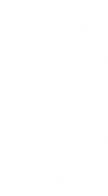 26
KONFIDENSIELT
Tilbehørsholder
Beskrivelse
Mer plass til å oppbevare tilbehøret, både deler til utstyret for arbeid i høyden og standardtilbehørene. 

Bruk
Fjernet det store håndtaket foran på rengjøringsmaskinen for å optimalisere plassen og kapasiteten til tilbehørsholderen. 

Markedsinformasjon
Inkludert i grunnprisen på rengjøringsmaskinen.
27
KONFIDENSIELT
Holder til sugeslange
Beskrivelse
Ergonomisk holder for rask og enkel opprulling av sugeslangen.

Bruk
Innføring av en stor slangeholder i metall på siden av maskinen.
Stor nok til å passe til både D.50 (2 tommer) og D.40 (1,5 tommer). Foretrukket lengde 5 m (16 fot). Passer til mer.
Sluttbehandlingen vil være mørk grålakkert, som topplokket og chassiset. 

Markedsinformasjon
Inkludert i grunnprisen på rengjøringsmaskinen.
28
KONFIDENSIELT
Utstyr for rengjøring i høyden
Beskrivelse
Teleskopsett for å nå steder høyt oppe.

Bruk
Opptil 6 meter forlengelse for å nå rør, hyller.

Markedsinformasjon
Teleskopsett 4072400765.
Merk: Mansjetten skal monteres på den siste delen av slangen (PVC SuperElastic)
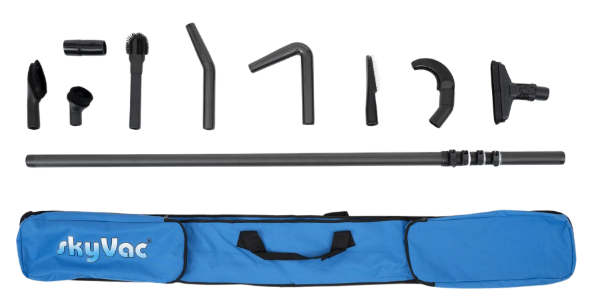 29
KONFIDENSIELT
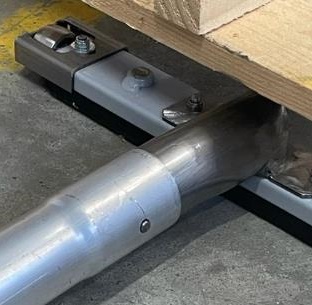 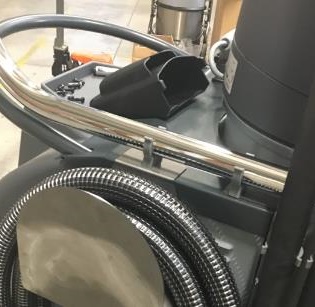 Komplett gulvrengjøringsutstyr D40
Beskrivelse
Senket, mobilt munnstykke for rengjøring av gulv.

Bruk
Reduksjon 70-40 + standard håndtak 40 + superelastisk slange D40 5 m +hylser + aluminiumsforlenger d40 mt 0,5 pinne + nedre kobling til mobilt munnstykke d40 mm 300 komplett.
Brukes til å nå under.

Markedsinformasjon
P/N: 4072200852 komplett sett (se detaljert liste for delte bestillinger).
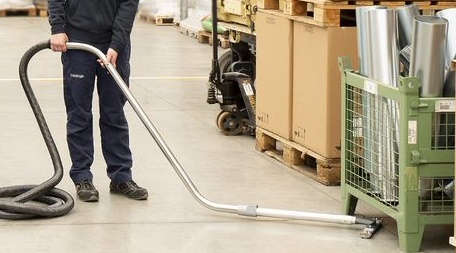 30
KONFIDENSIELT
Antistatisk gulvmunnstykke D40 300MM
Beskrivelse
Kompakt gulvrengjøringsmunnstykke + håndtak 40 mm.

Bruk
Gulvrengjøring
Passer til VHB120 ACD.

Markedsinformasjon
P/N: 4072200837 (munnstykke) + håndtak 1 stk. Z722121.
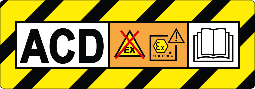 31
KONFIDENSIELT
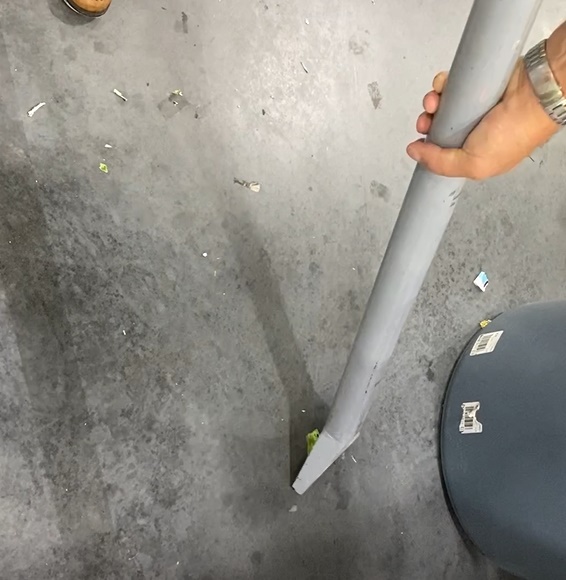 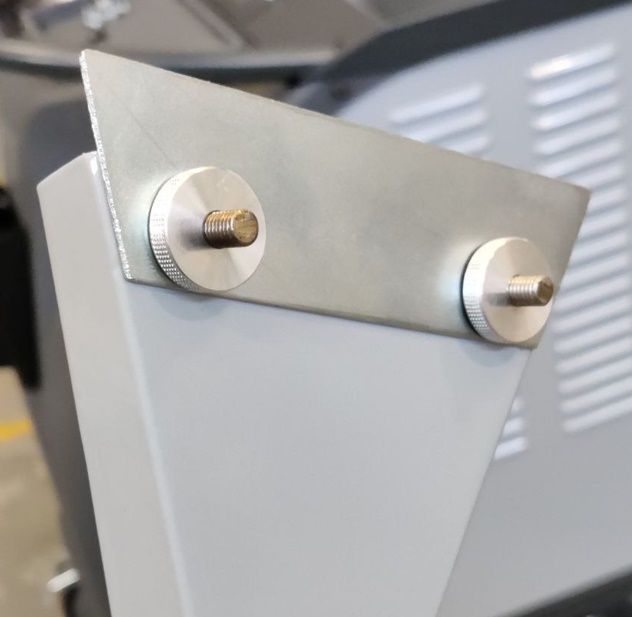 Skrapemunnstykke
Beskrivelse
Skrape for fjerning av etiketter fra gulvet.

Bruk
På samme skrape er det montert en metallplate på kanten for å kunne skrape gulvet bedre.
Skrapemunnstykke komplett med 5 blader (1 montert, 4 reserve).

Markedsinformasjon
P/N: 4072200816 (fullstendig sett) – 4072200817 (reservebladsett).
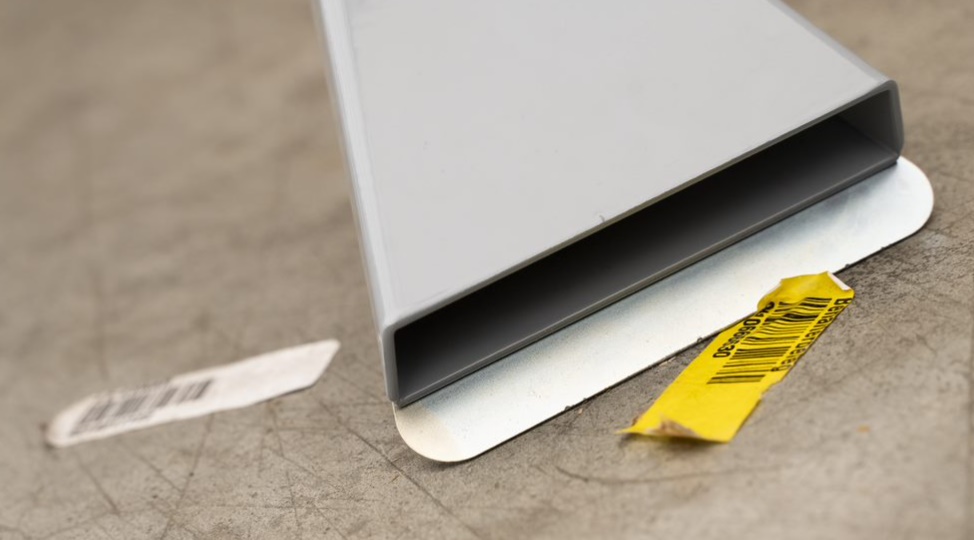 32
KONFIDENSIELT
Fast gulvmunnstykke
Beskrivelse
Fast munnstykke koblet til forsiden av VHB.

Bruk
Muliggjør grundig rengjøring av store, åpne områder (som lagre eller produksjonsverksteder).

Markedsinformasjon
P/N: 4072200695.
33
KONFIDENSIELT
Ekstra batteritilbehør
Utskiftbart reservebatteri
P/N: 4083500561
Ekstra batterilader
P/N for EU: 4083902117
P/N for US: 4083902139
Hybridmodus batteriboks
P/N: 4083902143
Boks som skal installeres i stedet for batteriet, og som gir mulighet til å koble VHB120 direkte til strømnettets enfasetilkobling.
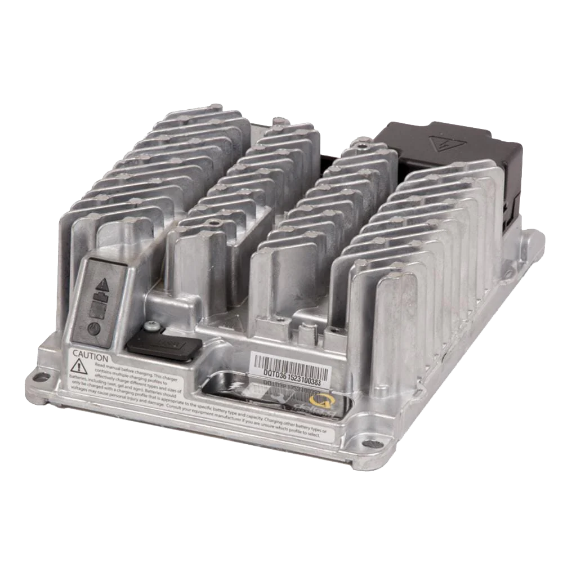 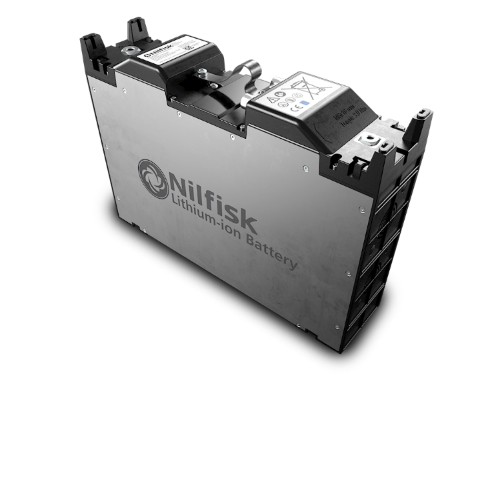 Delta-Q IC650 
650 W industriell batterilader
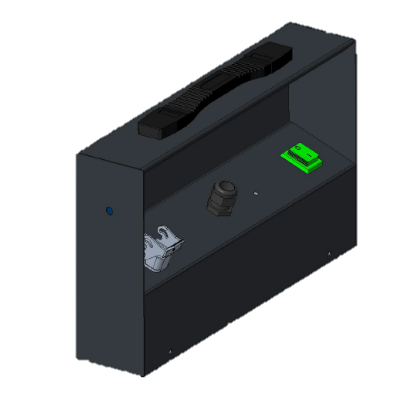 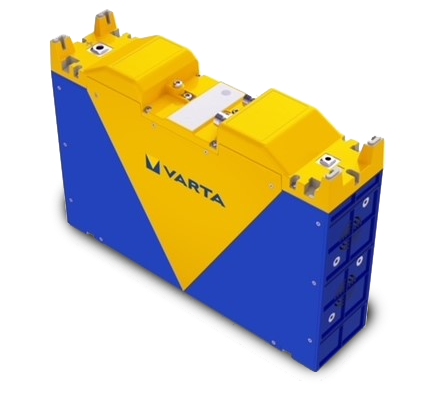 34
KONFIDENSIELT
Takk!